Тема 35:
Начало многопартийности
9 класс. История России.
Дивулин С.А., учитель  истории и обществознания МБОУ – школы № 3 г.Феодосии
План урока
1. Революционные партии.
2. Либеральные партии и организации.
3. Правомонархические партии.
4. Национальные партии и организации.
1. Революционные партии
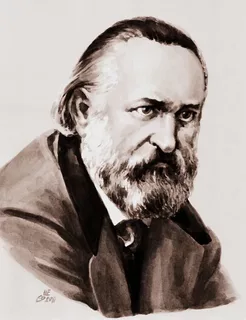 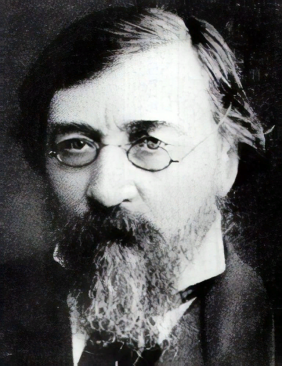 Распространение социалистических идей в России
Герцен Александр Иванович
Чернышевский Николай Гаврилович
Социализм мог быть построен на основе общинного землевладения и самоуправления
Неонародничество
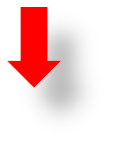 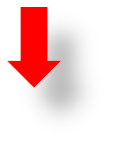 Возникновение в  середине XIX в. идеологии народничества
Триединый рабочий класс
«Русский» путь 
к социализму
Крестьянство
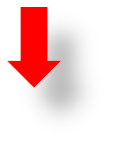 Рабочий класс
Партия социал-революционеров
Трудовая интеллигенция
1. Революционные партии
Марксисты (социал-демократы) утверждали, что в России, ставшей на путь капиталистического развития, человеком будущего является фабрично-заводской рабочий
В рабочем классе марксисты  видели гегемона (вождя) не только социалистической, но и буржуазной революции в России, а в социал-демократической партии — руководителя и организатора пролетарских масс.
Российская социал-демократическая рабочая партия
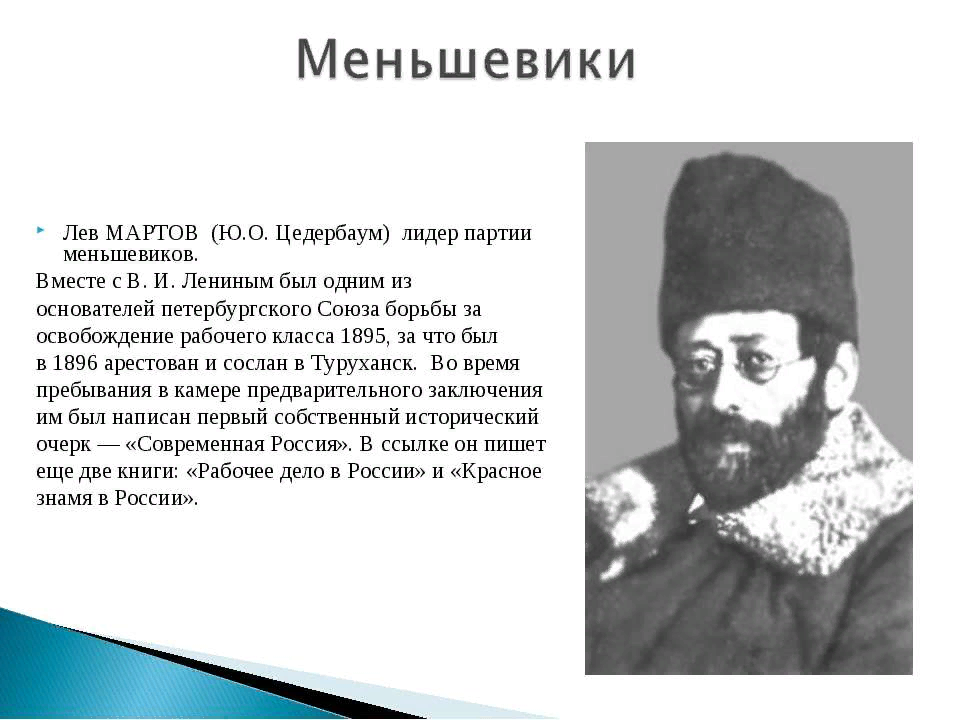 Меньшевики
Большевики
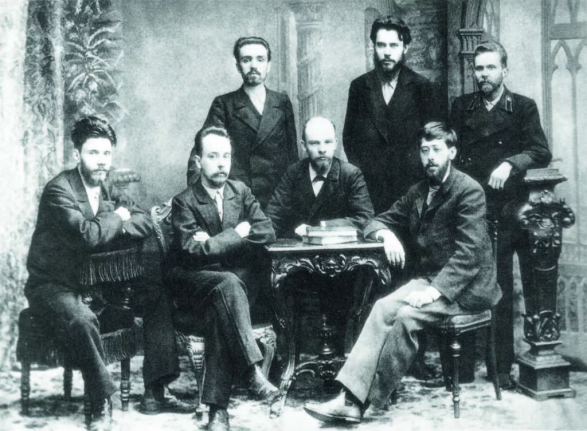 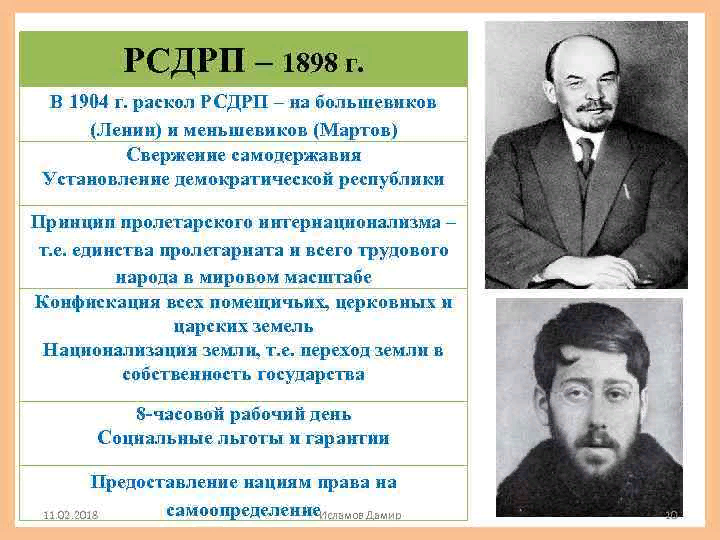 Мартов (Цедерба́ум)     
       Юлий Осипович
Ульянов (Ленин)  Владимир Ильич
1. Революционные партии
РСДРП
Партия социал-революционеров
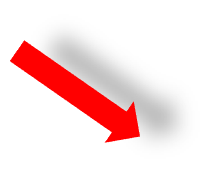 Меньшевики
Большевики
Путь к социализму через крестьянскую общину
Буржуазно- парламентский строй
Свержение самодержавия – республика-диктатура пролетариата
Социализация земли(передача крестьянам через общину)
Ведущая роль – буржуазии в союзе 
с пролетариатом
Свержение самодержавия
Демократические свободы, право наций на самоопределение
К социалистическим преобразованиям через капитализм
Власть Учредительному собранию
Движущая сила – народ
8час. рабочий день, отмена выкупных платежей для крестьян –ликвидация помещичьего землевладения
Движущая сила- пролетариат
Одно из средств – индивидуальный террор
2-3. Либеральные и правомонархические партии и организации
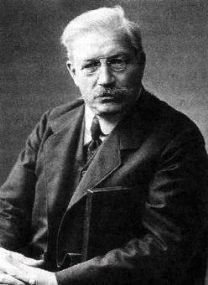 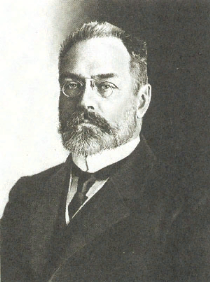 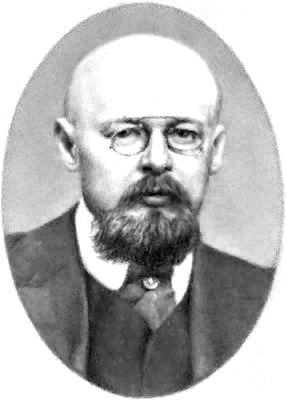 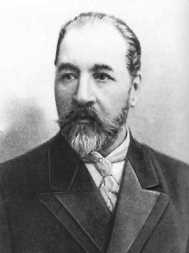 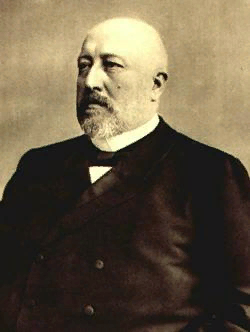 Гучков Александр Иванович
Милюков Павел Николаевич
Дубровин Александр Иванович
Пуришкевич Владимир Митрофанович
Грингмут Владимир Андреевич
2-3. Либеральные и правомонархические партии и организации
4. Национальные партии и организации
В национальных регионах революция 1905—1907 гг. протекала очень бурно
Еврейская социалистическая партия — «Всеобщий еврейский рабочий союз в Литве, Польше и России»
«БУНД» («Союз»)
Национально-освободительная борьба 
в автономной Финляндии и польских землях
Массовые сельскохозяйственные стачки и вооруженные выступления в Прибалтике и Западной Грузии (Гурии)
Сильное рабочее движение было на Украине
В вопросах партийной стратегии и тактики бундовцы всегда были близки к меньшевикам
Пропагандистскую деятельность на Украине и в Белоруссии, в Прибалтике и Закавказье вели и общероссийские, и местные национальные партии разной ориентации
«Дашнакцутюн» («Союз») в Армении
В программах и декларациях большинства этих партий выдвигались требования установления в России демократической федеративной республики с предоставлением национально-территориальной или национально-культурной автономии, с гражданским и языковым равноправием всех народов
«Союз мусульман» 
(1905)
Домашнее задание
§ 35 с.298-307, вопросы, задания
Дополнительное задание: подготовка проекта на тему «Реформы П. А. Столыпина: замысел 
и реализация».